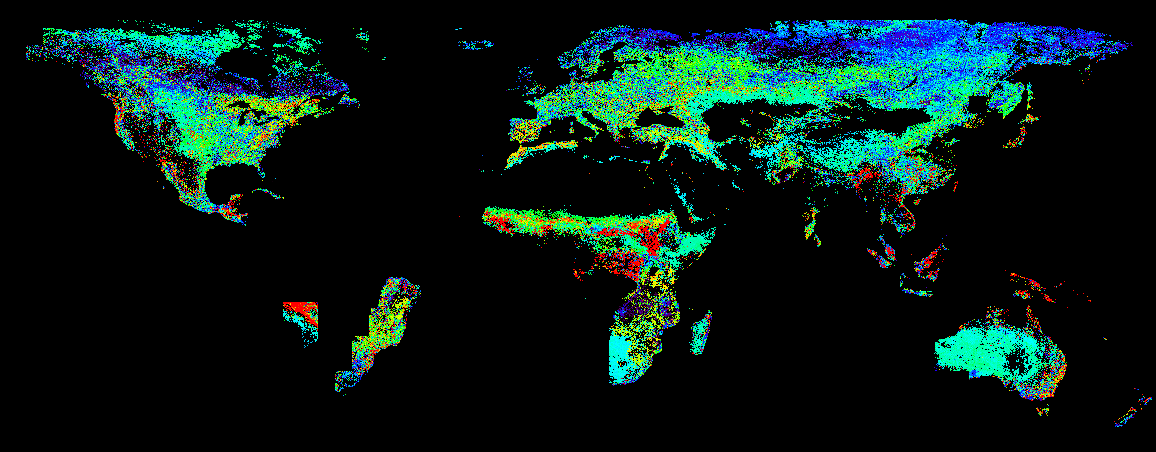 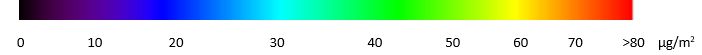 a
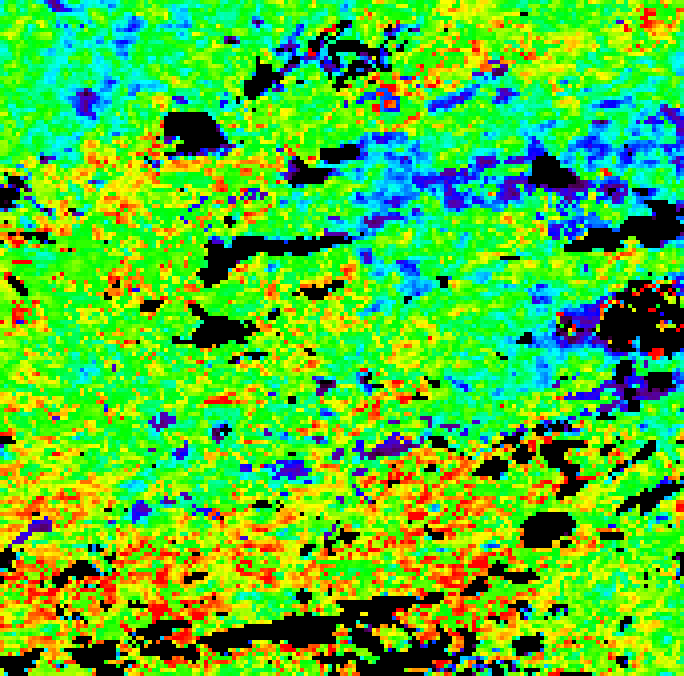 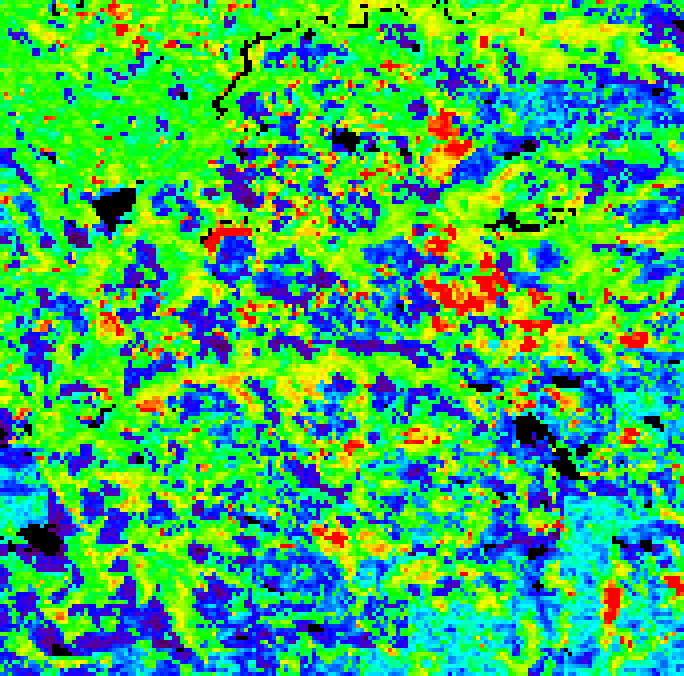 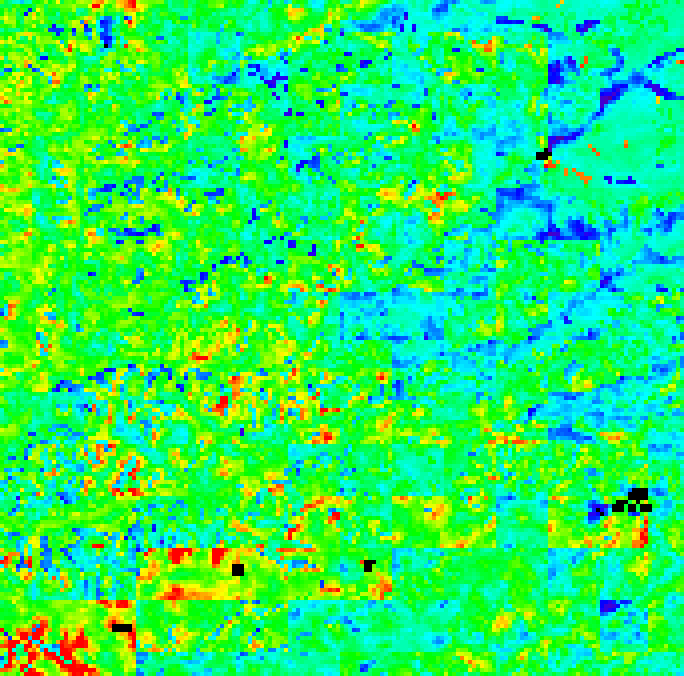 b
c
d
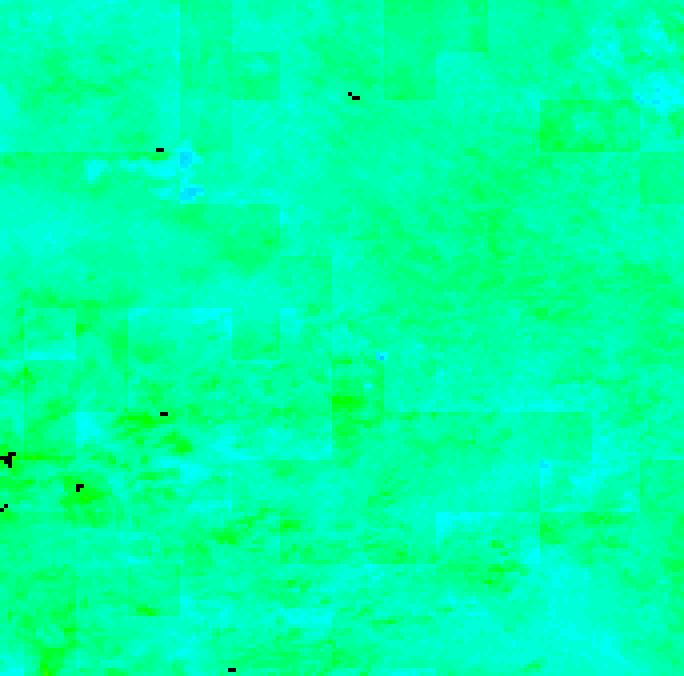 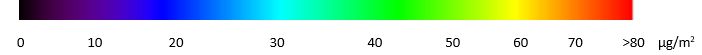 Samples from 
a: Canada;     b: Europe;    c: Asia;     d: Australia